ຂ້າພະເຈົ້າ ອຈ ຊາຍສະຫວັນ ຈັນມານິດ ຮອງຫົວໜ້າພະແນກສຶກສາທິການ ແລະ ກິລາແຂວງຫຼວງພະບາງ ຂໍອະນຸຍາດລາຍງານສະພາບການສອນເຄື່ອນ ຢູ່ 3 ເມືອງຂອງແຂວງຫຼວງພະບາງ ດັ່ງຕໍ່ໄປນີ້:
I. ສະພາບລວມ:
ແຂວງຫຼວງພະບາງໄດ້ຈັດຕັ້ງພິທີປະກາດຈົບຊັ້ນການສຶກສາຊັ້ນປະຖົມບໍາລຸງເປັນທາງການ ໃນວັນທີ 18 ພຶດສະພາ ປີ 2013. ນັບແຕ່ນັ້ນມາຈົນເຖິງປັດຈຸບັນເຫັນວ່າໃນສະພາບຄວາມເປັນຈິງຍັງມີເດັກ ເກນອາຍຸ 6-14 ປີ ຈໍານວນໜຶ່ງທີ່ບໍ່ໄດ້ເຂົ້າຮຽນ ແລະ ປະລະການຮຽນໃນຊັ້ນປະຖົມສຶກສາ.
ສາເຫດ: 
- ຍ້ອນເດັກດັ່ງກ່າວເປັນຄອບຄົວທຸກຈົນ.
- ຄອບຄົວມີລູກຫຼາຍຄົນ.- ຄອບຄົວທີ່ບໍ່ມີອາຊີບທີ່ແນ່ນອນ.- ພໍ່ແມ່ພາໄປນອນຢູ່ສະນໍາ ຫຼື ໄປຈ້າງຢູ່ສວນກ້ວຍຈີນ, ສວນຢາງພະລາງ, ເປັນກໍາມະກອນກໍ່ສ້າງຢູ່ຕ່າງເມືອງ, ຕ່າງແຂວງ.
ດັ່ງນັ້ນ, ອີງໃສ່ນະໂຍບາຍຂອງພັກ-ລັດທີ່ໄດ້ກໍານົດເອົາວຽກງານການຮຽນຮູ້ຕະຫຼອດຊີວີດມາເປັນວຽກທີ່ສໍາຄັນໃນການພັດທະນາຊັບພະຍາກອນມະມຸດ ດ້ວຍການຊຸກຍູ້ສົ່ງເສີມໃຫ້ພໍ່ແມ່ປະຊາຊົນລາວທຸກເພດເຜົ່າໃຫ້ໄດ້ຮັບການບໍາລຸງຍົກລະດັບທາງດ້ານຄວາມຮູ້ ແລະ ຄວາມສາມາດໃນຫຼາກຫຼາຍຮູບແບບຕາມສະພາບຄວາມເປັນຈິງ.
II. ຈຸດປະສົງ:- ເພື່ອເຮັດໃຫ້ເດັກໃນເກນອາຍຸ 6-14 ປີ (ເດັກທຸກຈົນ, ເດັກດ້ອຍໂອກາດ,ເດັກປະລະ) ໄດ້ມີໂອກາດເຂົ້າຮຽນແລະຮຽນຈົບຊັ້ນປະຖົມສຶກສາບຳລຸງ.
III. ເປົ້າໜາຍ ປະກອບມີ 3 ເມືອງຄື:1. ເມືອງນານ ມີ 6 ໜ່ວຍຮຽນ ມີນັກຮຽນ 52 ຄ, ຍິງ 24 ຄ.2. ເມືອງຊຽງເງີນ ມີ 1 ໜ່ວຍຮຽນ ມີນັກຮຽນ 9 ຄ, ຍິງ 5 ຄ3. ເມືອງໂພນທອງ ມີ 2 ໜ່ວຍຮຽນ ມີນັກຮຽນ 15 ຄ, ຍິງ 9 ຄ.
IV. ວິທີດໍາເນີນກິດຈະກໍາ:1. ສົບທົບກັບຄະນະພັກ,ອົງການຈັດຕັ້ງທຸກໆຂັ້ນເພຶ່ອເກັບກໍາຂໍ້ມູນເດັກໃນເກນອາຍຸ 6-14ປີ ທີ່ຢູ່ສະນຳ, ສວນກ້ວຍ ທີ່ບໍ່ໄດ້ເຂົ້າຮຽນ.2. ວາງແຜນ,ກໍານົດຜູ້ຮຽນ, ຜູ້ສອນ,ໄລຍະເວລາຮຽນ,ສະຖານທີ່ຮຽນ.3. ລົງຈັດຕັ້ງການຮຽນ-ການສອນຕົວຈິງ.
V. ຂໍ້ສະດວກ ແລະ ຂໍ້ຫຍຸ້ງຍາກ
ກ. ຂໍ້ສະດວກ:
- ຄະນະພັກ,ຫ້ອງການສຶກສາທິການແລະກິລາເມືອງ, ຄະນະພັດທະນາການສຶກສາຂັ້ນບ້ານໄດ້ໃຫ້ຄວາມຮ່ວມໄມ້ຮ່ວມມືເປັນຢ່າງດີ.
ເດັກມີຄວາມສົນໃຈ
- ລົງຕິດຕາມ,ຊຸກຍູ້ແລະຊ່ວຍເຫຼືອເປັນປົກກະຕິ.
ຂ. ຂໍ້ຫຍຸ້ງຍາກ:-ເສັ້ນທາງທີ່ຈະໄປຫາສະນໍາ ມີຄວາມຫຍຸ້ງຍາກຫຼາຍ.-ບໍ່ມີສະຖານທີ່ບ່ອນຈະຮຽນໜັງສື.-ອຸປະກອນຮັບໃຊ້ການຮຽນ-ການສອນບໍ່ມີ.-ຜູ້ປົກຄອງຈໍານວນໜຶ່ງບໍ່ຢາກໃຫ້ຄວາມຮ່ວມມື.-ເປັນຄອບຄົວທຸກຈົນ.
ຂໍ້ຫຍຸ້ງຍາກ ( ຕໍ່ )- ສະນໍາ,ສວນກ້ວຍຢູ່ຫ່າງໄກກັນກະແຈກກະຈາຍ ເຮັດໃຫ້ການເຕົ້າໂຮມນັກຮຽນມີຄວາມຫຍຸ້ງຍາກຫຼາຍ, ແຮງງານຢູ່ສວນກ້ວຍສ່ວນຫຼາຍແມ່ນຄົນຕ່າງແຂວງແລະມີການເຄື່ອນຍ້າຍຕະຫຼອດ- ເຈົ້າຂອງສວນກ້ວຍບໍ່ໃຫ້ການຮ່ວມມື.- ເບື້ອງຕົ້ນຄູກັບນັກຮຽນບໍ່ຮູ້ພາສາກັນ.
V.ໄລຍະເວລາດໍາງານ:	ການຈັດຕັ້ງປະຕິບັດການຮຽນ-ການສອນແມ່ນເລີ່ມແຕ່ວັນທີ 01 ເດືອນຕຸລາ ຫາ ເດືອນເມສາຂອງທູກໆປີ.ສໍາລັບການຮຽນແມ່ນໄດ້ແບ່ງອອກເປັນ 3 ລະດັບຄື:- ລະດັບ 1 ( ທຽບກັບ ປ1,ປ2 ) ໃຊ້ເວລາ 4 ເດືອນ.- ລະດັບ 2 ( ທຽບກັບ ປ3,ປ4 ) ໃຊ້ເວລາ 4 ເດືອນ- ລະດັບ 3 ( ທຽບກັບ ປ5 )      ໃຊ້ເວລາ 4 ເດືອນ
VI. ງົບປະມານ:	ແມ່ນນໍາໃຊ້ງົບຂອງລັດ(ຮ່ວງນະໂຍບາຍເງີນອຸດໜູນຄູອາສາສະໝັກຂອງກະຊວງສຶກສາທິການ ແລະ ກິລາ
VII. ຜົນໄດ້ຮັບ:- ພາຍຫຼັງທີ່ສໍາເລັດໂຄງການເດັກໃນເກນອາຍຸ 6-14 ປີ ສາມາດອ່ານໄດ້ຂຽນເປັນ ແລະ ສາມາດແກ້ເລກ 4 ປະການໄດ້.- ຜົນການປະເມີນ:1. ເມືອງຊຽງເງີນ ມີ 9 ຄ, ຍິງ 5 ຄ, ເທົ່າກັບ 85%2. ເມືອງນານ ມີ 52 ຄ, ຍິງ 26 ຄ, ເທົ່າກັບ 85%3. ເມືອງໂພນທອງ 15 ຄ, ຍິງ 9 ຄ, ເທົ່າກັບ 90%
VIII. ບົດຮຽນທີ່ຖອດໄດ້:	- ການໄປສອນຢູ່ສະນຳຈະພາໃຫ້ນັກຮຽນບໍ່ມາເຂົ້າໂຮງຮຽນສາມັນ ແຕ່ຢູ່ສວນກ້ວຍ ແມ່ນມີຄວາມຈຳເປັນ.- ຕ້ອງມີງົບປະມານແລະສະຖານທີ່
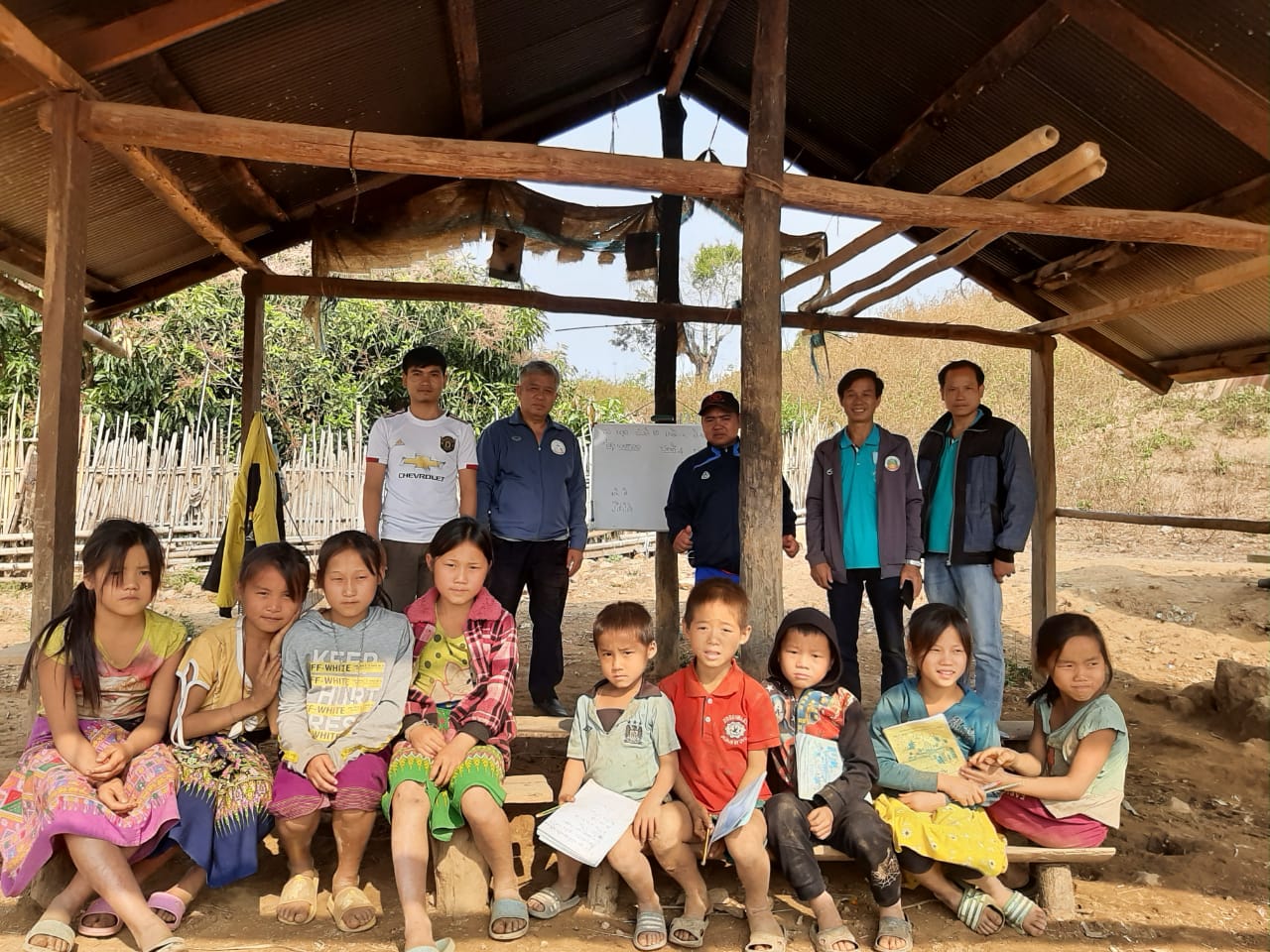 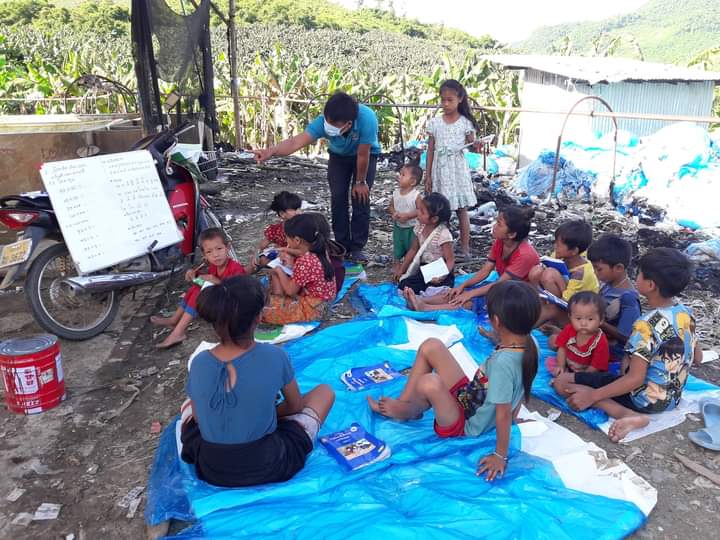 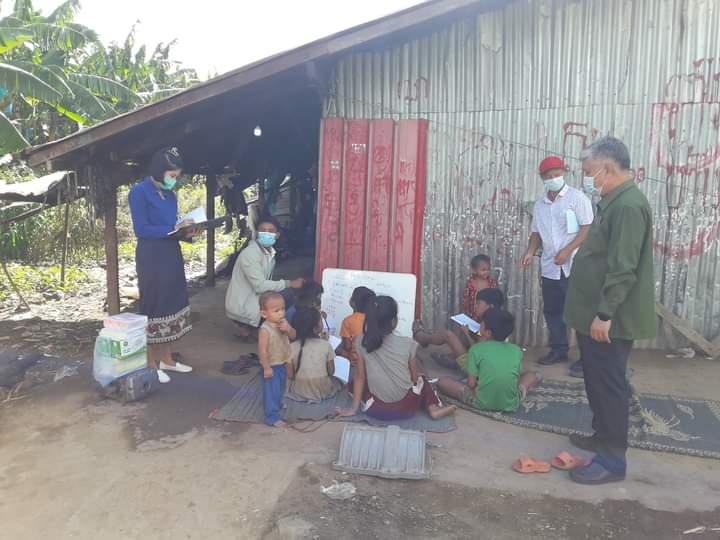 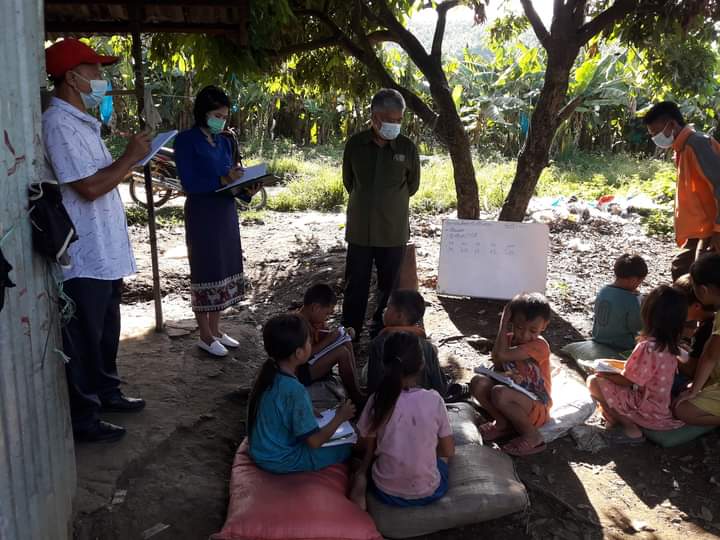 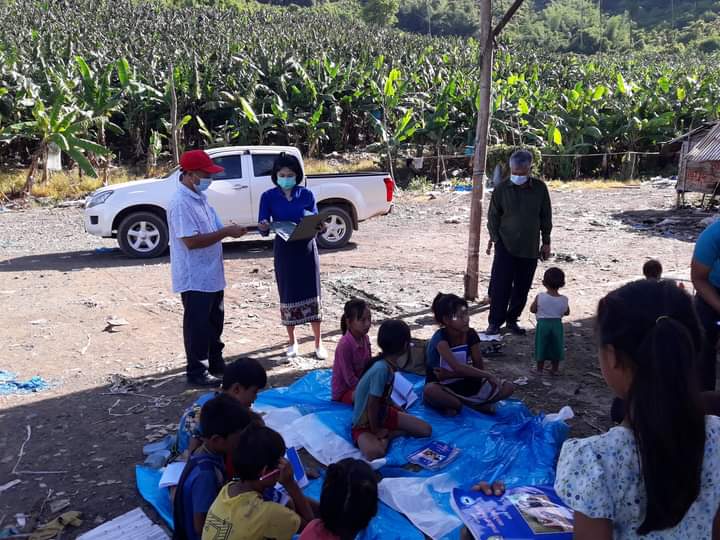 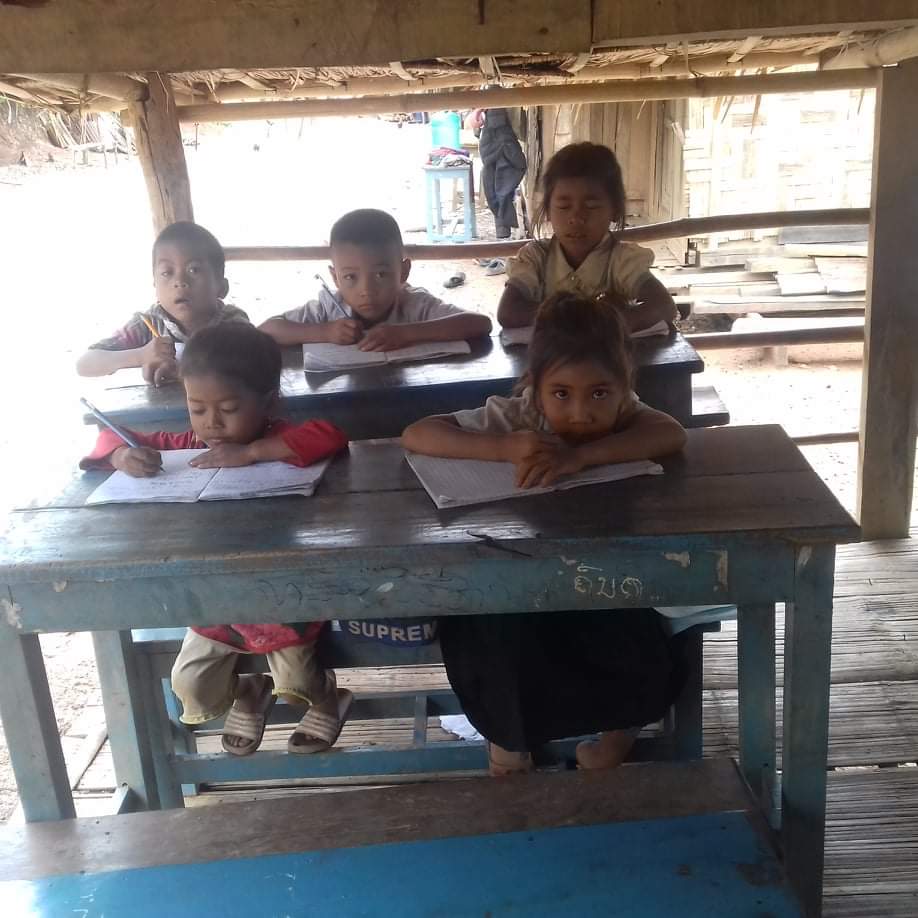 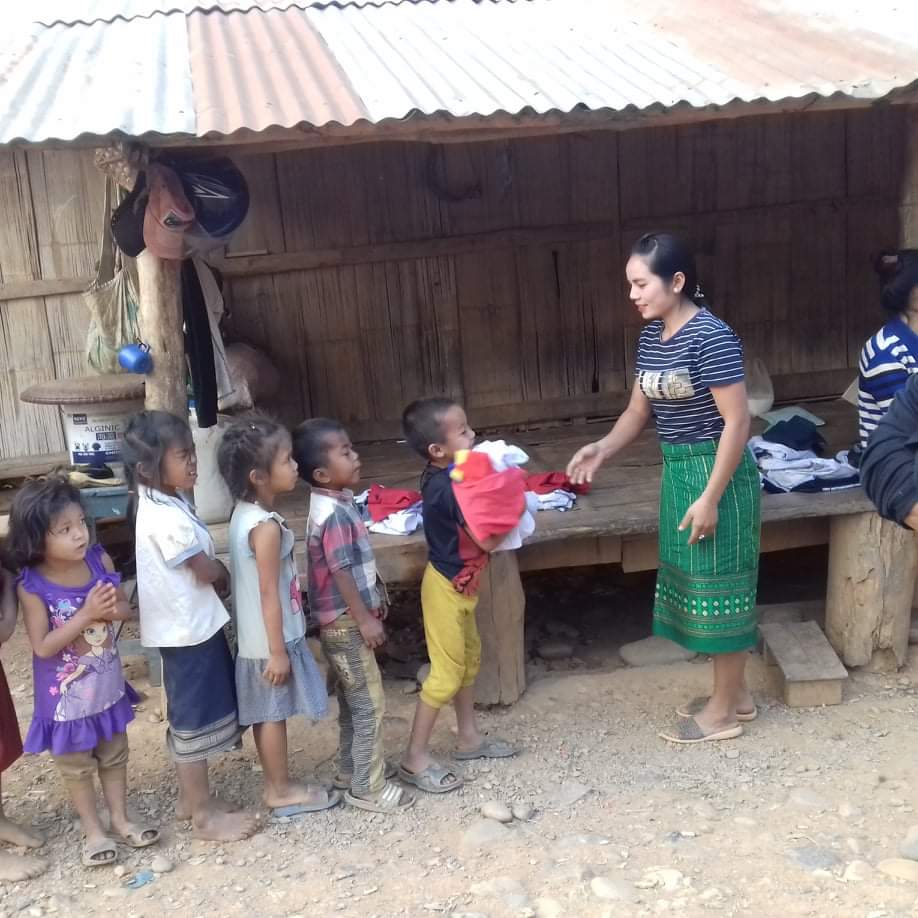 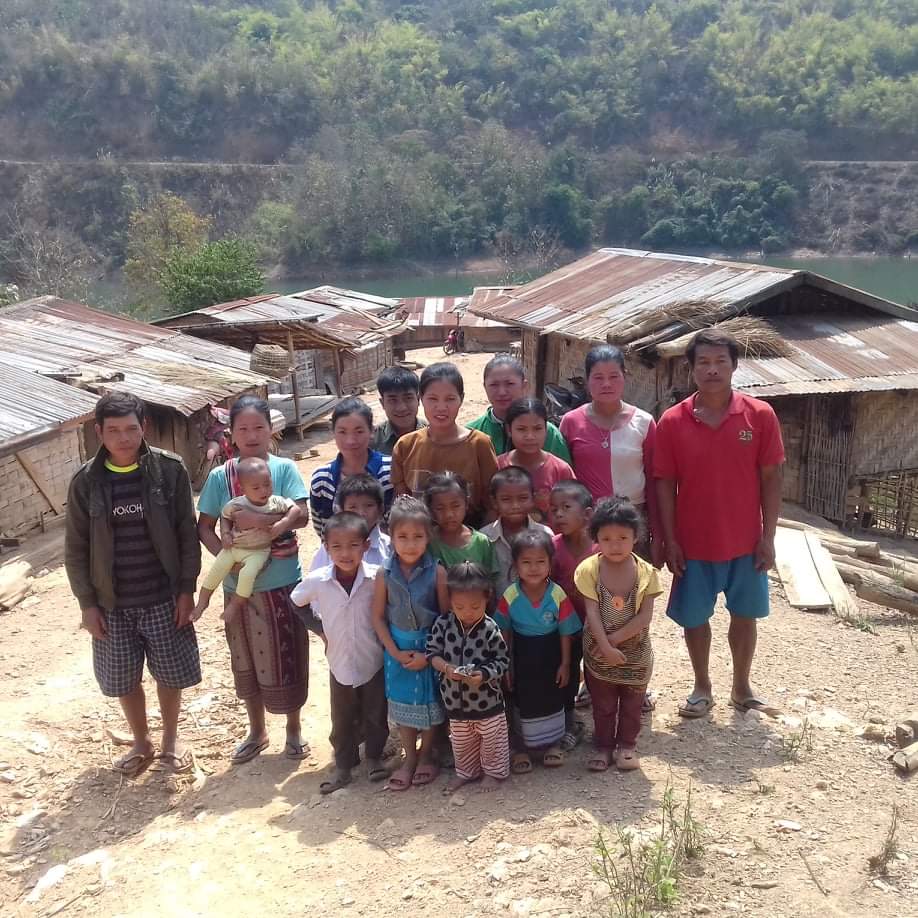 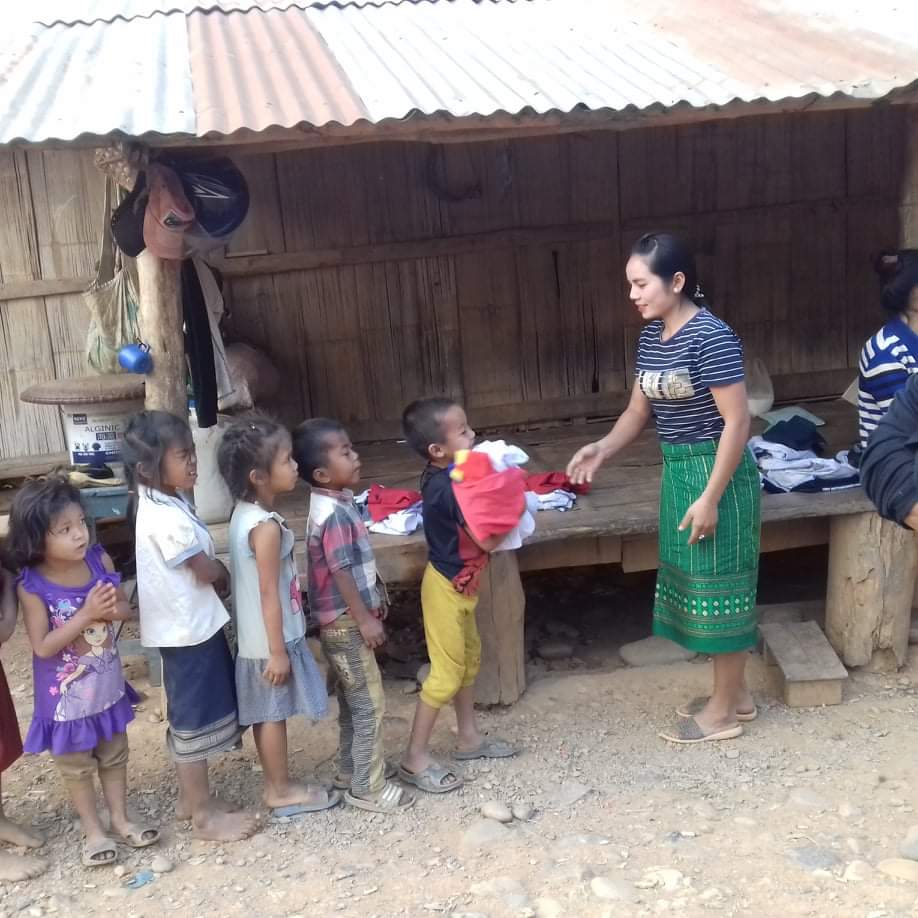 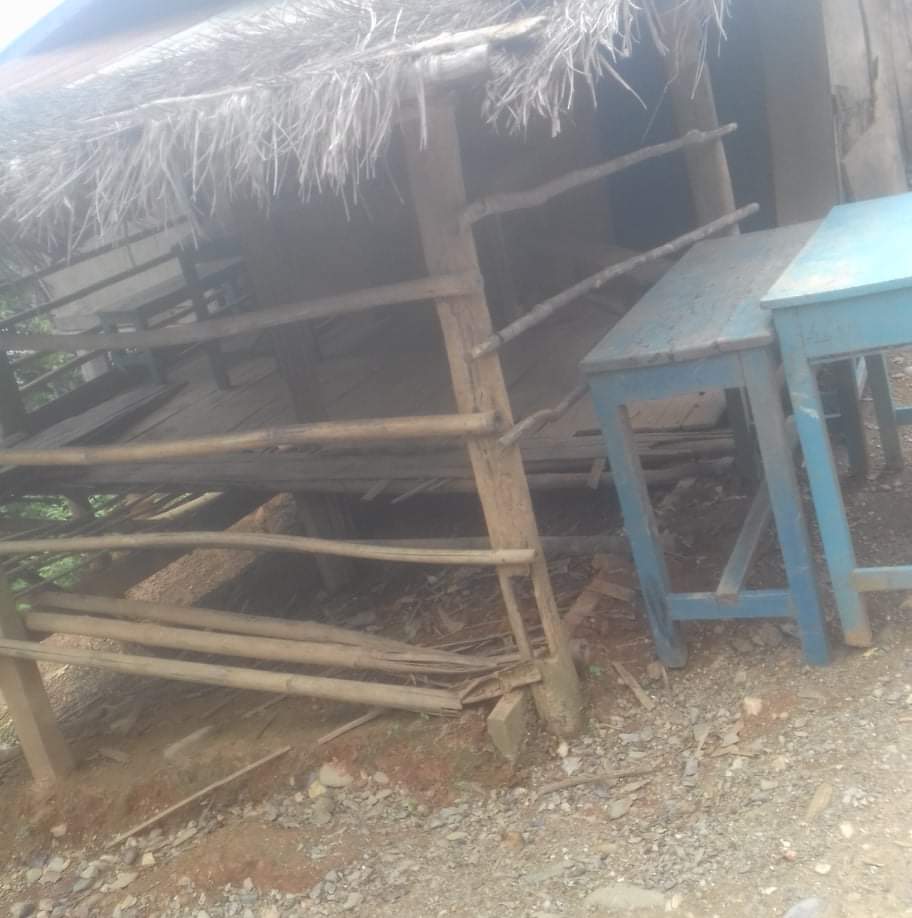 ຂໍຂອບໃຈ